عنوان مقاله:تغییرات نظری و مفهومی در نظریات جمعیت شناسی و توسعه روستایی
نویسندگان: محمد میرزایی منصور وثوقی ،محسن ابراهیم زاده
منبع: نامه علوم اجتماعی شماره 25 بهار 1384 صص 23-1
چکیده
به موازات تغییر در اصول و مفاهیم تئوری های جریان عمده توسعه (به ویژه نوسازی) در دهه های اخیر از جمله تغییر، از اصل کارکردگرایی به سرزمین گرایی، از اصل نوسازی استاندارد به تکثر گرایی فرهنگی و از اصل رشد اقتصادی به پایداری اکولوژیکی، شیوه تحلیل جمعیت و تعاملات آن با پدیده های اقتصادی، اجتماعی و فرهنگی متحول شد. فرایند این تغییرات را می توان از تئوری انتقال جمعیت به رژیم های جمعیتی، از تبیین های ساختاری به  تحلیل های نهادی و از تحلیل در قالب نظریه های رفتار منطقی و عقلانیت آگاهانه به تاکید  بر هویت و عقلانیت ناآگاهانه مشاهده  و تشریح کرد. این نوشتار به بیان فرایند مذکور در حوزه جمعیت و توسعه روستایی و عمدتا به تشریح اهمیت عناصر و شرایط نهادی و در شکل گیری چارچوب های نظری به منظور تحلیل جمعیت و توسعه روستایی می پردازد.
هویت و عقلانیت ناآگاهانه
واژگان کلیدی:
جمعیت توسعه روستایی، رژیم های جمعیتی نظام اخلاقی تئوری انتقال جمعیت ترتبیات نهادی
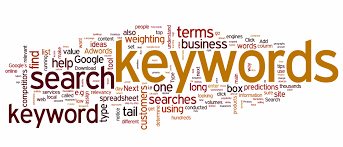 مقدمه
می توان گفت که توصیف صرف پدیده های جمعیتی و بیرون کشیدن معانی منفرد از امارهای جمعیت برای تشکیل و گسترش علم جمعیت شناسی کافی نبود. به قول دیویس با تکوین مجموعه های سیستماتیک از تئوری های انتزاعی و مسبوق به تجربه است که علمی شکل می گیرد(سرابی، 1369، 95) در سیر تکوینی جمعیت شناسی نیز در کنار توصیف پدیده های جمعیتی تبیین مسائل و ویژگی های جمعیتی و ارتباط متقابل پدیده های جمعیتی با شرایط و اوضاع اقتصادی و بهداشتی آغاز و رابرت مالتوس به عنوان بانی جمعیت پژوهی و جمعیت شناسی اقتصادی – اجتماعی به صحنه آمد.
تئوری های انتزاعی و مسبوق به تجربه
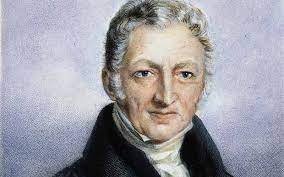 روابطی که مالتوس در اخرین سال های قرن هجدهم و در طول دو دهه اول قرن نوزدهم مطرح کرد. همان روابطی است که جمعیت شناسان و جمعیت پژوهان پس از جنگ جهانی دوم به برکت دسترسی بی سابقه  به امار و اطلاعات، به ویژه آمارهای جمعیت و روش های پیشرفته پژوهش و تحلیل با وسعت، دقت و ظرافت بیشتری مطالعه کرده و می کنند.
مالتوس
تحلیل پیش اندیشیده جمعیت و تعاملات آن با پدیده های اقتصادی و اجتماعی که در آثار صاحب نظران مکاتب اقتصادی، جامعه شناسی و توسعه به ویژه دیدگاه های نوسازی وجود دارد پس از جنگ جهانی دوم از وسعت و عمق بی سابقه ای برخوردار شده است (سرایی، 1369، 97)
در دهه های اخیر به موازات آشکار شدن ضعف های نظری و روش شناسی تئوری های توسعه ای منبعث از پارادایم جریان عمده توسعه به ویژه دیدگاه های نوسازی از یک طرف و بروز مسایل و مشکلات حاصل از اتخاذ رویکردهای نوسازی به ویژه در کشورهای در حال توسعه (مانند قطبی شدن رشد صرفا اقتصادی، توسعه تا هماهنگ و نامتعادل، بحران های هویتی در سطح ملی و بین ملیت ها و اقوام، هدر رفتن منابع مالی و روز بحران ای زیست محیطی) از طرف دیگر دیدگاه ها و تئوری های نوینی از جمله تئوری توسعه بدی و تئوری توسعه پایدار مطرح شدند.
آشکار شدن ضعف های نظری و روش شناسی
اصول مشترک این تئوری ها عبارتند از:
الف-سرزمین گرایی در مقابل کارکردگرایی
ب) تکثرگرایی فرهنگی در مقابل نوسازی استاندارد
ج) پایداری اکولوژیکی در مقابل رشد اقتصادی
د) حمایت گرایی نوین در مقابل تجارت آزاد
ه) منطقه گرایی امنیتی و توسعه ای در مقابل جهان گرایی
و) تقدم نظام فرهنگی و نظام اجتماعی و نظام های اقتصادی
ز) نهاد گرایی در مقابل ساختارگرایی
به موازات این جهت گروه های نوین در حوزه نظری و مفهومی توسعه، در دیدگاه ها و پژوهش های جمعیتی و در چارچوب های نظری تحلیل جمعیت و توسعه  روستایی نیز تاکید بر عوامل و شرایط نهادی، محلی، هویتی، آغازین، اخلاقی- ارزشی جنبه محوری و محتوایی پیدا کرده اند. به علاوه اینکه در ارتباط با جمعیت و توسعه روستایی علاوه بر موارد بالا، توجه به این نکته ضروری است که رشد سریع جمعیت در بسیاری از مناطق روستایی کشورهای در حال توسعه موجبات مسایل معیشتی به ویژه در ارتباط با کشاورزی را فراهم کرده اند.
جنبه محوری و محتوایی
در پاسخ به این که جمعیت های روستایی چه تدابیری در ارتباط با محدودیت منابع با توجه به تکنولوژی، کشاورزی، اشتغال و رفتارهای جمعیتی اتخاذ می کنند و پیامدهای این تدابیر در ارتباط با رفاه عمومی به ویژه تامین غذایی کدام اند فهم موارد زیر ضروری است: 
روابط بین رشد جمعیت اقتصاد روستایی و تامین غذا
نهادهای مووثر بر توزیع زمین جمعیت ها و تامین غذا
پیچیدگی و روابط متقابل بین موراد فوق منجر به رشد چندین تئوری در مورد رشد جمعیت و رابطه آن با شرایط  روستایی و کشاورزی شده است. نوشته های پیشین و متاخر مالتوس در مجموعه از مدل های مربوط به افزایش باروری را بیان کرده است. وی در آغاز افزایش باروری را ناشی از عرضه غذای بیشتر با سطح دستمزد و اشتغال بیشتر دانسته و در نوشته های بعدی به نقش اشتغال و تحصیلات و بهداشت در کاهش باروری اشاره کرده است. بوزراپ افزایش جمعیت را موجب پیشرفت تکنولوژی هایی می داند که تولید بیشتر مواد غذایی را در پی دارند.
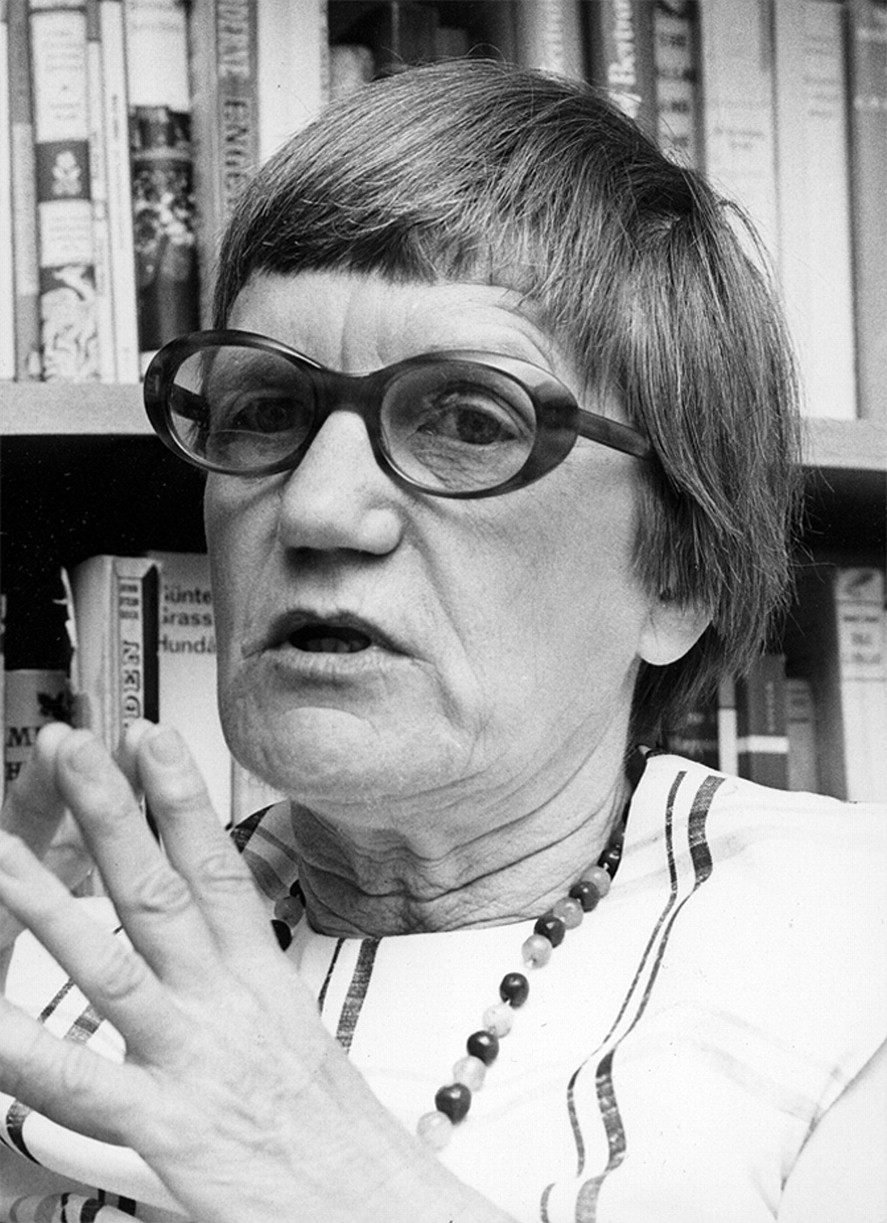 ایستر بوزراپ
هایامی، روئن و ونگر رشد جمعیت را هم موجب افزایش نیروی کار در هکتار دانسته و هم موجب افزایش مطالبات نیروی کار می دانند (هایامی و روتین، 1985)
این دیدگاه های به ظاهر متضاد را می توان به لحاظ منطقی بخشی از رویکرد واحدی تلقی کرد که از مالتوس شروع به نهادگرایان می رسد. موضوع محوری این نوشتار نیز شرح جهت گیری های نظری دهه های اخیر  به منظور تشریح و تحلیل جمعیت و توسعه روستایی است.
جهت گیری های نظری و مفهومی نوین در دیدگاه های جمعیت شناسی
به موازات نقد تئوریهای توسعه و بازنگری در اصول، مفاهیم و فرایند های توسعه، تحول مفهومی و نظری در دیدگاه های مرتبط با جمعیت و توسعه نیز به وجود امد. عمده ترین آنها به شکلی فرایندی در زیر آمده است:
از تئوری انتقال جمعیت به دیدگاه رژیم های جمعیتی
بر مبنای تئوری انتقال جمعیت: 
الف- همه کشورهای جهان تا چند سده اخیر دارای سطوح باروری و مرگ و میر بالایی(میزان های خام موالدی بالای 35 در هزار و مرگ و میر بالای 30 در هزار) بوده و در نتیجه از رشد جمعیت ناچیزی برخوردار بوده اند. 
ب) همه کشورهای پیشرفته جهان به سطوح پایین از باروروی و مرگ و میر رسیده اند و در نتیجه از رشد ناچیزی برخوردار شده اند. 
ج) اغلب کشورهای در حال توسعه نیز تا حداکثر دهه 2030  به سطوح پایین موالید و مرگ و میر خواهند رسید و در نتیجه از رشد جمعیت ناچیزی برخوردار خواهند شد(مک نیکل، 1990، 11)
بر اساس این تئوری که داده های تاریخی نیز موید آن است، رشد جمعیت تا پیش از انقلاب صنعتی در همه کشورها بسیار ناچیز بود و گاهی هزاران سال و حداقل صدها سال طول می کشید تا جمعیت ها دو برابر شوند.
هر چند بررسی و تبیین کلان و انتزاعی تغییرات جمعیتی کشورها و مناطق مختلف بر مبنای این تئوری مفید است ولی بررسی عمیق و تجربی شرایط تاریخی و فرهنگی و ویژگی های هنجاری هر جامعه ای مستلزم استفاده از رویکردهای بومی و گزینه ای است.
رویکردهای بومی و گزینه ای
استفاده از این تئوری زمانی مفید است که: 
1) اطلاعات دقیق و کافی از وضعیت کشورها و جوامع مختلف در دسترس نباشد 
2) فقط در پی توصیف تغییرات جمعیتی باشند. 
3)به ابعاد و الزامات نهادی و هنجاری نپردازند.
ولی چنانچه در پی بررسی و تبیین تجربی و واقعی از شرایط و اقتضائات وقایع حیاتی و بعد خانواده باشند، استفاده از رژیم های جمعیتی، کاراتر و پایاتر و معتبرتر خواهد بود(ریگر، 1986، سایمن، 1986، سن 1986، هاپامی، 1985)
در دیدگاه رژیم جمعیتی، جمعیت به مثابه مولفه ای پوی از ساختار اجتماعی مورد بررسی قرار می گیرد و در تبیین رابطه بین فرایند های جمعیتی و نهادهای اجتماعی و گروهی به ویژه رابطه بین تعداد فرزندان متناسب با استاندارد های لازم زندگی در خانواده هسته ای مفاهیم اساسی نظیر سن ازدواج زمان بچه آوری را از متغیرهای جمعیت شناسی اخذ می کند.
چنانچه پذیرفته شود که تقاضا برای فرزند تابع توازن و تعادل بین هزینه های بچه آوری و تربیت  فرزندان امنیت، خطرات احتمالی، رعایت  و منافع پیرامونی است باید نتیجه گرفت که ساز و کارها در همه جوامع یکسان است و همه جوامع به صورتی مشابه و یکسان روندهای جمعیتی را طی می کنند. اما تنوع و دامنه تغییرات میزان های حیاتی حتی در بین قشرهایی که به یک سطح معینی از رشد اقتصادی رسیده اند و در جوامعی که دارای ساختارهای سنتی و توسعه نیافته اند، بررسی رژیم جمعیتی محلی را ضرورت می بخشند.
موضوع محوری در شناخت رژیم جمعیتی هر جامعه یا گروهی از یک جامعه هویت یعنی تعریف و تفسیر افراد و مردم از نقش و پایگاه و موقعیت خود در شبکه روباط خویشاوندی  و ساختارهای فرهنگی و نظام قدرت است. در این بررسی توجه به دو مولفه زیر ضروری است:
الف نظام اخلاقی
نظام اخلاقی توازن بین ابعاد تثبیت شده خوبی و بدی در تفسیر هر کنشی را فراهم می کند. در این جا بر ان بعد از نظام اخلاقی تاکید می شود که روابط اقتصادی و اجتماعی را از طریق کنترل نظام های مسلم واقعیت های زندگی قاعده مند می کند.
توازن بین ابعاد تثبیت شده
ب) متغیرهای تاثیرگذار
از این متغیرها در اندازه گیری مستمر آستانه های جمعیتی مورد قبول در کنش های فردی و جمعیتی به ویژه در مورد کاهش منافع استفاده می شود. 
آنچه در اینجا مهم و با مولفه (هویت) مرتبط است، رابطه نظام های اخلاقی با روندهای پویای جمعیتی و عوامل هویتی اثرگذر در رفتارهای جمعیتی است.
تاثیرهای مستقیم نظام های اخلاقی بر رشد جمعیت و همچنین بر تقویت و کامل کردن روند استمرار رشد تا آستانه ای معین یکی از موارد مرتبط با هویت است. 
در یک رژیم جمعیتی هر دوی انها ضروری اند زیرا نه فرایندهای تقویت کننده و نه فرایند های هویت بخش به تنهایی در قالب مفاهیم اخلاقی و اجتماعی قابل تعریف نیستند. یک رژیم جمعیتی به مثابه مدل فرهنگی بازخوردهای جمعیت در درون ساختار اجتماعی با چگونگی ادراک مردم از قواعد متفاوت تعیین کننده  هویت گروه ها سر و کار دارد و در این زمینه به دو بازخورد عمده زیر می پردازد:
هویت گروه ها
1- چگونه نظام های اخلاقی، فرایند نوین جمعیتی را سازمان می دهند
2- چگونه این فرایند نوین تقویت می شود یا به تغییر متناسب در نظام اخلاقی می انجامد.
تغییر در روند های جمعیتی بیش از آنکه تحت تاثیر فنون و ایده های غربی باشد، متاثر از ساز و کارهای این دو و نقش آنها در همانند کردن است (ریگر، 1986، 139)
با مطالعه رژیم های جمعیتی محلی می توان با ترکیب پویای یافته های سطح خرد به تئوری کلان رسید. بر این اساس دو رژیم جمعیتی زیر قابل حصول است: 
الف- رژیم های جمعیت شناسی محدود (محلی)
شناخت های این گونه رژیم ها محدود به گروه های محلی و افراد آن گروه ها و یا به عبارت بهتر یک نظام اخلاقی معین است و قابل تعمیم به سایر گروه ها و افراد نیست
ب) رژیم های جمعیت شناسی تعمیمی
یافته های این گونه رژیم ها، قابل تعمیم به ساختار اجتماعی و در بردارنده سیستم های فرهنگی، اجتماعی و معنایی است که بر مبنای آنها، مردم وقایع حیاتی و هویت خود و همچنین اهداف فردی و جمعی را تعریف و تفسیر می کنند و قابل تعمیم به چندین سیستم اخلاقی اند.
تاکید بر هویت در مقابل کنش عقلانی
جان سایمن در بررسی عوامل موثر بر کاهش باروری در چهار ده کشور اروپایی که به رغم افزایش سطح تولید، میزان تجزیه و تحلیل اثرات هویت اجتماعی بر زوجین ازگستره و تلقی آنها از هویت خانواده، به عنوان یک بنگاه اقتصادی یا واحدی مذهبی تا نگرش به خانواده به عنوان واحدی فرهنگی که در ان تحقق رفتار تجدید نسل ناشی از «الزامات اخلاقی« است پرداخته است(سایمن، 1986، 258)
بر این اساس سایمن به بررسی رابطه بین رفتار تجدید نسل با وجهه نظرهای منبعث از هویت افراد پرداخته است. از نظر او دامنه تلقی افراد از رفتار تجدید نسل به عنوان الزامی، اخلاقی در باروری بر حسب جنبه هایی که در زیر آورده می شود تفاوت دارد:
الف) سطح پذیرش هنجارهای فرهنگی قواعد ویژه باروری از مطلق گرایی که هر گونه تلاش در کنترل باروری را نفی می کند تا نسبی گرایی که این قواعد را رد می کند. 
ب) سطح پذیرش هنجارهای اجتماعی یا فردی رفتار تجدید نسل از جمع گرا که متناسب با انتظارات و ارزش های منبعث از جامعه رفتار می کند تا فرد گرا که متناسب با ترجیحات فردی و ارزش های فردی رفتار می کند (سایمن، 1986، 256-260)
تاکید بر عوامل و شرایط نهادی در مقابل تحلیل ساختاری
در رویکرد های نظری جمعیت و توسعه روستایی که در دهه های اخیر و در پی آشکار شدن ضعف های شناختی و روشی پارادایم نوسازی شکل گرفته اند. تاکید بر عوامل و شرایط محلی و نهادی محتوا و خمیر مایه اصلی را تشکیل می دهد. 
مک نیکل معتقد است تجزیه و تحلیل نهادی جمعیت و توسعه روستایی در بردارنده نظام های بهره برداری از زمین، روابط نیروی کار و واکنش آنها در قبال تغییرات  جمعیتی و اثرات و اثرات آنها بر جمعیت است (مک نیکل، 1990، 20-1)
وی عوامل از شرایط نهادی موثر بر جمعیت و توسعه روستایی را ناشی از نظام ها و ساختارهای زیر می داند: 
نهادهای زمین داری
نهادهای خانوادگی
نهادهای اجتماع محلی
نهادهای دولتی
قواعد نهادی بین المللی
الگوهای نهادی واسطه ای
در اینجا به بیان نمونه ها و شیوه های تحلیل نهادی در هر یک از مولفه های بالا می پردازیم:
نهادهای زمینداری
از نظر مک نیکل تبیین ساختارهای نهادی زمین داری بر مبنای مفروضاتی در مورد علایق و رفتارهای فردی با توجه به ابعاد فوق به رویکرد تحلیلی مناسبی جهت مطالعه جمعیت و توسعه روستایی منجر می شود(همان، 17)
پارناپ بارهان جهت رسیدن به نظریه ای در مورد نهادهای اقتصادی زمین داری سه نوع تحلیل زیر را تشریح کرده است: 
الف- تحلیل مارکسیستی از روابط مالکیت
ب) تحلیل هزینه های چنین در بسیاری از مبادلات اقتصادی
ج) تحلیل اطلاعات بازارهای غیر کامل و نامتناسب
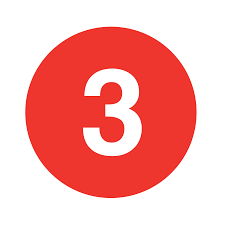 تحلیل مارکسیستی بر طبقه و اثرات نهادی آن بر تغییر با ثبات در نظام های زمین داری متمرکز است. در این مسیر کل روابط غیر بازارداری به عنوان ابعادی از روابط طبقاتی و مبادله نابرابر مورد توجه واقع می شود.بر این اساس نهاد های طبقه زیر بنا در تغییرات جمعیت و اقتصاد روستایی نقش میانی ایفا می کنند و نهاد های طبقات غیر زیر بنا نقش چندانی ندارند(همان، 16)
رابرت برنز در بررسی توسعه نظام های زمین داری در اروپای قبل از انقلاب صنعتی به این نتیجه رسید که ساختار روابط طبقاتی طبقه حاکم تعیین کننده ماهیت  و سطح تغییرات جمعیتی و تجاری از طریق تاثیر دراز مدت بر توزیع درامد و رشد اقتصادی بوده است (مک نیکل، 1990، 11)
بررسی نقش مالکیت قطعه زمینی بر ازدواج و باروری در انگلستان قرن نوزدهم توسط گلداشمیت نمایانگر آن است که شرط ازدواج فرزندان پسر، تصاحب مالکیت زمین کشاورزی بوده و تا پدر زنده بود فرزندان صاحب زمین نمی شدند و در شرایطی که مرگ و میر در سنین بالا، پایین بود سطح ازدواج  و باروری و نیز پایین بود(کلمن، 1996، 10-15)
رابرت برنر تقش طبقه کاستی هند را در تغییرات جمعیتی و اقتصادی و روابط نیروی کار فئودالی بررسی و اثرات آن را بر جمعیت تحلیل کرده است. 
بارهان دومین نوع تحلیل را با توجه به نظرات اقتصاد دانان نهاد گرای نوکلاسیک ارائه کرده است.
در این جا بر نهادهایی تاکید می شود که هزینه های کنشی های متقابل و فراکنش، یعنی یعنی هزینه های مربوط به مداخله و کارامد کردن قرارداد های بین عاملان اقتصادی به ویژه بین کارگران و کارفرمایان را به حداقل می رسانند. 
از نظر وی تغییرات در تکنولوژی و تغییرات در مقیاس و گسترش بازارهای درون منطقه ای این هزینه ها را کاهش می دهند و همچنین از طریق مجموعه ها و شبکه های نهادی مختلف و با انجام مذاکرات با اعمال فشار هزینه ها را به حداقل می رسانند.
داگلاس نورث و رابرت پال توماس بر مبنای این نظریه گذار از نظام فئودالی به زمین داری در اروپا را تشریح کرده اند. در این رویکرد، جمعیت از طریق تاثیر بر بازار نیروی کار موجب پیشرفت تکنولوژی می شود و هزینه های فراکنشی را از طریق تغییرات نهادی کاهش می دهد.
هزینه های فراکنشی
در رویکرد نظر تحلیل نهادی سوم، ثاثیرات اطلاعات ناکافی بر بازارها و رفتار اقتصادی مورد توجه است. در این دیدگاه ظهور نهاد های حداقل کننده خطراتی که اعتبار، امینت و بازارهای آینده را تهدید می کنند، مورد بررسی و تحلیل قرار گرفته اند(مک نیکل، 1990، 16)
توسعه روستایی در قالب این رویکرد (که تاکید عمده اش بر نقش ترتیبات نهادی است) بر مبنای تحلیل های جوزف استیگلیتز و توسط اقتصاد دانان نوین توسعه ای که حاصل جمع بندی از مطالعات انجام شده بر اساس این نظریه است، با تاکید بر گسترده نهادی وسیع تری تشریح شده است(مک نیکل، 1990، 17)
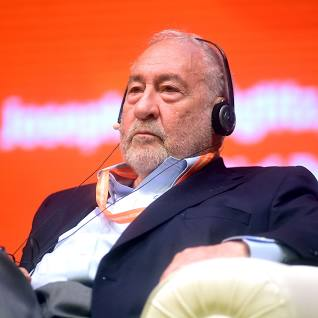 استیگلتیز بر خلاف رویکرد هزینه های فراکنشی معتقد است این نوع هزینه ها، فقط بخشی از هزینه های ناشی از تفاوت های اساسی در فهم ماهیت نهادهاست و اطلاعات نامتناسب، هزینه بر و غیر مقیدی که در دسترسی اند از منابع عمده هزینه های بالای فراکنشی اند و با نهادینه کردن بنیان مساله بر پایه ای واقعی، تجزیه و تحلیل فرایند های توسعه کمتر توام با اشتباه و دور از واقعیت خواهد بود و در این فرایند ها نقش جمعیت و تغییر آن به مراتب بیشتر است(همان، 17)
استیگلتیز
تاثیرات جمعیت بر اقتصاد زمین داری  از طریق نهادهای نیروی کار و مالکیت کاملا مثبت است به عبارت دیگر نظام های زمین داری از طریق ترتیبات نهادی مرتبط با توزیع مالکیت زمین و رشد درامدها بر جمعیت موثرند و هر چند شایسته است که اصلاحات ارضی را ابزار یا پیش شرط توسعه روستایی تلقی کنیم اما فرایند روشنی از اثرات تحول نظام ارباب و رعیتی و اجاره داری به نظام مالکیت خصوصی بر باروری وجود ندارد و اثرات آن بر سطح مهاجرت فرستی بیشتر پذیرفتنی است. البته در این مورد نیز گزینه هایی در ارتباط با انطباق افزایش جمعیت در درون اقتصاد روستایی وجود دارند که از طریق گسترش درونی و یا برخی اشکال سازگاری نهادی  که با انتخاب الگوهای خانوادگی متناسب اند با نهاد های بهره برداری از زمین مرتبط اند.
بر این مبنا در بررسی و تحلیل رابطه جمعیت و توسعه روستایی به ویژه از نقطه نظر ثرات تفاوت های جامعه ای بر آنها، توجه به نهاد های اقتصاد زمین داری  ضروری است. به علاوه این که اثرات و پیامدهای زمین داری نیز تحت تاثیر عوامل نهادی دیگر از جمله خانواده و ساختارهای اجتماعی فراتر از خانواده قرار دارد و تاثیرات نهاد های اجتماعی در تحقق و موفقیت توسعه روستایی به مرابت بیشتر از نهادهای صرفا اقتصادی و تغییرات جمعیتی است و این موضوع هنوز هم کمتر مورد توجه قرار می گیرد. 
در زیر به چند مورد از نقش نهادهای اجتماعی در فرایندهای توسعه روستایی و تغییرات جمعیتی که غالبا مورد غفلت واقع شده می پردازیم.
نهاد های خانوادگی
اثرات نظام های خانوادگی در تغییرات اقتصادی، اجتماعی و فرهنگی و جمعیتی بر حسب عوامل زیر متفاوت اند: 
نقش خانواده در انتقال مالکیت از نسلی به نسل دیگر 
نقش خانواده اصلی در استقرار و استمرار خانواده های تازه سامان یافته
تفاوت های بین نظام های خانوادگی از نقطه نظر نقش زنان و مردان
تفاوت سطوح باروری نکاحی در پی تغییر نقش اقتصادی فرزندان
به عنوان مثال وجود نظام های خانوادگی، توافقی، نقشی اساسی در کاهش باروری، کاهش هزینه های بچه آوری و تحقق مالکیت خصوصی دارند(مک نیکل، 1990، 18)
در حالی که اندیشمندان نسل قبلی خانواده را به عنوان یکی از موانع توسعه تلقی می کردندف محققین دهه گذشته بر نقش علی و مثبت خانواده در تعیین ماهیت و فضای توسعه اقتصادی تاکید کرده اند (همان 83) در این ادبیات بر نظام های خانوادگی به عنوان متغیرهای بینابینی که واسطه قدرت های سیاسی و اقتصادی بزرگتر از یک طرف و پیامدهای اقتصادی و جمعیت آنها از طرف دیگراند، تاکید شده است.
تحقیقات گسترده ای که در چین در مورد نقش خانواده در پذیرش نظام کمونیستی و همچنین نقش همکاری متقابل خانواده در سرعت گرفتن توسعه اقتصادی در تایوان صورت گرفته همه نمایانگر نقش علی و مثبت خانواده به ویژه در مراحل اولیه صنعتی شدن اند. 
خانواده به مثابه سازمان پیچیده و مرکبی از اعضاء، آداب، ارزش ها، توانمندی ها و مالکیت از سه بعد اساسی زیر بر فرایند توسعه روستایی موثر واقع شده است:
الف- ایجاد انگیزش در اعضا: خانواده در جامعه روستایی مظهر تلاش، تکاپو و سازندگی است. خانواده ها هم انگیزه های کشاورزان را جهت تنوع بخشیدن به سرمایه و نیروی کار و تحرک آن از سنتی به مدرن افزایش می دهند و هم انگیزه ای انها رد ایجاد تنوع در فعلیت های اقتصادی یا حرکت به سوی فعالیت های صنعتی، تجاری، معدنی و ساخت و ساز ارتقا می بخشند.
ب) گسترش شبکه های کارآفرینی : تنوع بخشی به فعالیت های اقتصادی و تامین سرمایه و نیروی کار از خانواده ها نشات می گیرد و وجود بسترهای مناسب حمایتی و امنیتی درون خانواده ها، زمینه ساز ظهور کارافرینان است. در واقع انتروپرونر ها در یافتن مزیت ها و به دست اوردن منافع اقتصادی  و مادی از حسی قوی برخوردارند و به خوبی می توانند نهاده ها، ستانده ها و نتایج و پیامدها را با انجام محاسبات دقیق تشخیص دهند و از توان فردی، مهارت های خاص و اطلاعات و مواد خام با تکیه بر پایه اطلاعاتی قوی و تکنولوژی پیشرفته بهره گرفته و علاوه بر توسعه دادن شیوه های نوین کارآفرینی، منافع مادی قابل ملاحظه ای بدست آورند.
این افراد معمولا در پرتو حایت های خانواده و احساس امنیتی که فقط درون خانواده تحقق می یابد و همچنین حفظ حقوق، دارایی، دستمزد، مالکیت خصوصی و برخورداری از نقش های مشارکتی و حمایتی در پرتو خانواده از چهار استراتژی زیر برخوردار می شوند: 
1- امکانات و ازادی در تامین منافع
2- امکان و آزادی در تنوع بخشیدن به فعالیت های اقتصادی
3- امکان استفاده از فرصت ها
4- امکان تعیین بعد مناسب خانواده و پویایی ساختار ان (گرینالف 1985، 147)
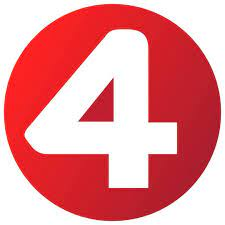 ج) توان بالای سازگاری یا تغییرات و تحولات ساختار اقتصادی- اجتماعی خانواده، به علت کوچک بودن از ویژگی های زیر برخوردار است: 
- سرمایه اندک و فن آوری ساده نیاز دارد و هزینه های تغییر آن نیز (در مقایسه با سازمان های بزرگ) اندک است. 
- از مزیت های سازمان های کوچک از جمله سطح پایین  کاغذ بازی و قدرت بالای سازگاری با تغییرات فن آوری برخورداری است. 
در پی شرایط اقتصادی، به سرعت می توانند سرمایه، نیروی کار، تولیدات و روش های مدیریتی خود را تعدیل و هماهنگ کنند. 
در خانواده امکان کار بیشتر و تقسیم کار کاراتر وجود داردپ
خانواده قادر به عرضه بسیاری از منابع استراتژیک از جمله نیروی کار، سرمایه  و اطلاعات از طریق شبکه های اجتماعی ، خانوادگی و داخلی است.
در پی قرن ها تجربه داد و ستد و حضور در بازار نه تنها انگیزه تکاثر ثروت و تولید را دارد. بلکه از مهارت های مدیریت استراتژیک  در حداکثر استفاده از فرصت ها برخوردار است. به عنوان مثال در چین و تایوان  تغییر وضعیت اقتصادی فرزندان موجب کاهش شدید باروری شده است. 
تجربه طولانی احتمال خظر فعالیت های اقتصادی، استراتژی تنوع بخشی به فعالیت های اقتصادی را به انها اموخته است. 
برخورداری از امنیت اقتصادی مطلوب، امکان ظهور روحیه کارآفرینی را میسر کرده و گسترش داده است. 
تنوع فعالیت های نیروی کار بر حسب سن، جنس، مهارت، تجربه  و دانش موجبات حداکثر بهره وری نیروی کار  و تخصصی شدن ان را فراهم می کند (نامارا، 1982)
مجموعه این ویژگی ها و کارکردها، موفقیت نظام های بهره برداری خانوادگی را در کشورهای تایوان و چین به رغم برخورداری از نظام های اقتصادی متفاوت (سرمایه داری در تایوان و کمونیسم در چین) در پی داشته اند.
نهادهای اجتماع محلی
نقش نهادهای تولید جمعی و شورای روستایی در توسعه روستایی و تغییرات جمعیتی حتی از نهادهای زمین داری مهم تر است(مک نیکل، 1990، 18) این نهاد ها از طریق نقش ها و تاثیراتی که بر همنوایی، انسجام، وفاق، تقسیم کار، الگوهای سکونت، روابط خویشاوندی، گروه های کاری، تعاونی های سنتی، سرزمین گرایی، هویت بخشی و ...دارند، تعدیل کننده رفتارهای جمعیتی و انتظام دهنده فعالیت های اقتصادی اند.
عدم توجه به این نهاد ها در تئوری جریان عمده توسعه و عدم اجرای رویکرد برامده از ان تحت عنوان نوسازی در اغلب کشورهای در حال توسعه و همچنین حضور نظام های استعماری در بسیاری از این کشورها که دارای ساز و کارهای متعارض با ترتیبات نهادی روستایی بودند. موجب کاهش نقش های کارکردی این نهاد ها در اقتصاد روستایی و تغییرات جمعیتی شدند. پیامدهای ان هم گسترش رانت خواری، دوگانگی اقتصاد روستایی و مهاجرت های گسترده به حاشیه شهرها بوده و ساز و کار روابط دولت- ملت و رسیدن به ساختاری هماهنگ و متعادل را بسیار شکننده کرده است. 
نهاد گرایان نوین با تحلیل چنین مسایلی، تجدید نظر اساسی در رویکرد سیاست های توسعه روستایی و جمعیتی را ضروری می دانند(مک نیکل، 20)
نهاد های دولتی
کارکد های عمده سازمان های دولتی در جوامع روستایی در تحقق ساز و کارهای هماهنگ کننده روابط دولت- ملت و اجرای برنامه های توسعه ای و مشارکتی و همچنین توانمند سازی افراد محلی و تعادل آفرینی بین اجتماعات نهفته است.
برنامه های هماهنگ کننده و تعادل آفرین توسعه روستایی و کشاورزی، شامل توسعه زیرساخت ها، خدمات اعتباری و بانکی، خدمات ترویجی و مدیریتی، استراتژی های افزایش دهنده درامد و بازدهی، برنامه های متنوع کننده فعالیت های کشاورزی، ظهور نهاد های جامعه نوین مانند ادارات دولتی، انجمن ها و تعاونی ها است (مک نیکل، 1990، 35) این برنامه ها با رویکردی تعادل آفرین بر ظهور خانواده هسته ای و کاهش باروری موثر بوده اند(همان 34)
ساز و کارهای هماهنگ کننده روابط دولت- ملت
قواعد نهادی بین المللی
نهاد های بین المللی از طریق نقش هایی که در قانون گذاری، تجارت و بازرگانی، حقوق انسانی و پایداری محیط شناختی دارند، اقتصاد زمین داری و تغییرات جمعیتی را درسطح ملی تحت تاثیر قرار می دهند. در واقع قلمرو کنش سیاسی دولت ها در حوزه های مختلف و ساختارهای تولیدی  و تجاری و فرایند های قیمت گذار ی تحت تاثیرات واسطه ای نهادهای جهانی قرار دارند و دامنه تاثیرات این نهادها روز به روز بیشتر می شود و ابعاد فرهنگی و اطلاعاتی را وسیع تر و عمیق تر متاثر می سازند.
الگوهای نهادی واسطه ای
الگوهای نهادی در روابط متقابل بین مولفه ها و ساختارهای اقتصادی و جمعیتی به لحاظ فنی و فناوری، نیروی انسانی و بازار کار، سازمان تولید  و روابط اقتصادی، ملاحظات قانونی و حقوقی و حتی محیط نهادی بین المللی در چارچوب زمانی و فراکنش وضعیتی نقشی واسطه ای ایفا می کنند. به عنوان مثال  الگوهای نهادی واسطه ای فرزندان را از منبع درآمد تبدیل به عامل هزینه کرده و از این طریق موجب  کاهش باروری می شوند.
الگوهای نهادی واسطه ای فرزندان
البته این بدان معنا نیست که رفتارها بر مبنای محاسبه  اقتصادی شکل نمی گیرند بلکه ماهیت فرهنگی و ابعاد آن و نظام ترجیحات محدودیت های ناآگاهانه فرهنگی، روابط زناشویی درون خانواده، ارزش های جامعه ای ، عقاید و باورهای هر نسل به عنوان جهانی از الگوهای نهادی واسطه ای در بازتولید رفتار باروری موثرند. این وضعیت در ارتباط با اشتغال، مالکیت، عقلانیت در تصمیم گیری ها، تعاملات خانواده، جامعه و دولت نیز مصداق دارد.
بدین ترتیب در تحلیل نهادی ابعادپیچیده و گسترده جمعیت و توسعه روستایی، رهایی از قید مفاهیمی نظیر در حال گذار، توسعه نیافته، طبقه و دیگر مفاهیمی که ابزار تحلیل اندیشمندان قبلی بودند و تقدم شناخت از درون جوامع با تاکید محوری در ترتیبات نهادی، نظامات اخلاقی، هویت های فردی و جمعی و به ویژه توجه به ورابط میانجی و الگوهای واسطه ای و تسهیل کننده روابط، ضروری اند. به علاوه اینکه در این دیدگاه رسیدن به شناختی محلی ولی عمیق بر شناختی تعمیمی (جهان شمول) ولی سطحی برتری دارد.
ترتیبات نهادی، نظامات اخلاقی، هویت های فردی و جمعی
البته برتری رویکرد های نهادی و محلی بر جهت گیری های کلان، تعمیمی، علی  و عقلانی بدان معنی نیست که رویکرد ها و دیدگاه های تعمیمی مانند تئوری انتقال جمعیت، تئوری عرضه و تقاضای باروری نظریه انتخاب عقلانی، تئوری های کنش عقلانی به کلی طرد شده باشند، بلکه جایگاه تئوریک آنها به مثابه مدخل ورود به دنیای نهادی و شناخت ژرفایی حفظ شده است.
دنیای نهادی
نتیجه گیری
محور اصلی این نوشتار، بیان تغییرات مفهومی و نظری بر نظریه های جمعیت و توسعه روستایی بود. 
این تغییرات که با جهت گیری های نظری و مفهومی نوینی به منظور شناخت پدیده های جمعیتی به ویژه فهم رفتار باروری و تحلیل روابط متقابل جمعیت و توسعه روستایی همراه بوده است. در آثار اغلب صاحب نظران جمعیت شناسی به ویژه نهادگرایان تبلور یافته است. عمده ترین آنها در زیر خلاصه شده است:
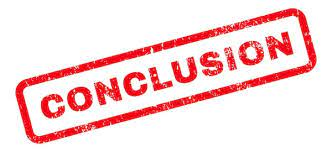 نهادگرایان
الف) ریگر در مقابل تئوری انتقال جمعیت، دیدگاه رژیم های جمعیتی محلی را مطرح کرد. وی معتقد است این رویکرد از توصیف های کلی و سطحی تئوری انتقال جمعیت به مراتب فرارت رفته و به شناختی عینی و واقعی از رفتارهای جمعیتی منجر می شود.
ب) جان سایمن نظریه هویت را در مقابل دیدگاه های اقتصادی مانند انتخاب عقلانی، نظریه عرضه و تقاضا مطرح کرده و معتقد است رفتارهای باروری کشورهای اروپایی را نمی توان با شاخص های صرفا اقتصادی مانند درامد، شغل و ...تبیین کرد، بلکه هویت افراد تعیین کننده رفتارهای باروری آنهاست. وی با بررسی میزان کل باروری در 14 کشور اروپایی به این نتیجه  رسید که « افراد بنیادگرا بیشترین سطح باروری و پراگماتیست ها(عملگرایان) کمترین باروری را داشته اند» این نتیجه به رغم تنوع و تفاوت های قومی، نژادی درآمدی و شغلی بدست امده است.(سایمن، 1998، 276-250)
افراد بنیادگرا
پراگماتیست ها
ج) مک نکیل به نقش ترتبیات نهادی در مقابل ساختارهای اقتصادی در تغییرات جمعیتی پرداخته است. وی نقش نهادهای خانواده، تشکل های محلی، نظامات هماهنگ کننده دولتی و قواعد و اصول نهادی بین المللی را در تغییرات جمعیتی تحلیل کرده است (مک نیکل، 1990، 17)
د) بازراپ با تاکید بر نقش مثبت جمعیتی در فرایند «عمقی شدن کاشت» و ارتقا سطح توسعه بر تاثیر شرایط و عوامل نهادی و نهاد های مرتبط با زمین داری، خانواده، بازار، حق بهره برداری، کنش جمعی در فرایند عمقی شدن کشت پرداخته است (بازراپ، 1965) همچنین هایلی، روتن و ونگر نیز بر نقش شرایط نهادی در افزایش میزان اشتغال نیروی کار روستایی و تامین مطالبات کشاورزن تاکید کرده ند (هایامی، 1985)
افزایش میزان اشتغال نیروی کار روستایی
ه) سن معتقد است که ترتبیات نهادی گسترده ای بر رفتارهای باروری و پیامد های رشد جمعیت و همچنین تعامل بین مولفه های توسعه ای و فنی از یک طرف و شرایط محلی از طرف دیگر موثرند.
بر مبنای دیدگاه های بالا و تحقیقات گسترده دیگر جمعیت شناسان به ویژه در طول دهه اخیر می توان به اصولی در تئوریزه کردن پدیده های جمعیتی رسید که عمده ترین آنها عبارتند از: 
الف) دستیابی به قوانین تعمیمی در مورد پدیدها و رفتارهای جمعیتی، به ویژه  باروری و مهاجرت امکان پذیر نیست. 
ب) در شناخت پدیده های جمعیتی ، استفاده از رویکردهای بین رشته ای به ویژه بین جمعیت شناسی، جامعه شناسی و اقتصاد ضروری است. 
ج) توجه به شرایط آغازین (به ویژه ظرفیت سازگاری جمعیت ها) ترتبیات نهادی و ماهیتی و نظامات اخلاقی امکان ترکیب و تعامل بین تئوری های جمعیتی در سطح خرد و کلان را فراهم و دستیابی به «تئوری پیوندی»  و «پارادایم جمعیتی» را امکان پذیر می سازند.(مک نیکل و میدکین، 1990، کلمن و اسکوفیلد ، 1988، پینگانی 1987، سن 1981، 1986، لارنس 1992، لی 1986)
به عنوان مثال تحلیل نهاد خانواده در مطالعات اخیر  جمعیت شناسان در سطح خرد و رفتارهای  درون خانواده  و در سطح کلان و جامعه، نمونه بارزی از ترکیب و پیوند سطوح خرد و کلان است.
به علاوه این که در حوزه جمعیت و توسعه روستایی توجه به نقش مثبت جمعیت تاکید بر عناصر و شرایط نهادی و محلی همچنین جامع نگری و تحلیل مسائل جمعیت و توسعه روستایی درون چارچوب مفهومی پویا تر و وسیع تر از جمله تحلیل جمعیت و توسعه روستایی درون شرایط نهادی خاص و مرتبط با نهادهای مربوط به خانواده، زمین داری، گروه های محلی، سازمان های دولتی، نهادهای بین المللی و الگوهای واسطه ای، به شناخت عمیق تر و معتبرتری از ارتباط متقابل جمعیت و توسعه روستایی انجامیده است.